4.3 Increasing efficiency and productivity
AQA A-level Business © Hodder & Stoughton Limited 2015
1
Learning outcomes
What you need to know:
The benefits and difficulties of lean production
Efficiency is all about cutting out waste in all its forms.
AQA A-level Business © Hodder & Stoughton Limited 2015
2
Lean production
Definition: ‘Aims to reduce all forms of waste in the production process’
This can include the waste of:
Materials
Time
Energy
Human effort
AQA A-level Business © Hodder & Stoughton Limited 2015
3
Toyota
The Japanese have done lots to bring the idea of lean production to the West. Taiichi Ohno from Toyota identified seven types of waste:
Defects – These have to be corrected later.
Overproduction of goods not demanded by customers – These have to be sold cheaply or thrown away.
Inventories awaiting further processing – This represents money waiting around.
Unnecessary processing – Why add features or have extra work when not needed?
Unnecessary motion of employees – This wastes time and energy.
Unnecessary transport and handling or goods – This wastes human effort and energy.
Waiting for an earlier stage of the process to delivery – This is idle time.
AQA A-level Business © Hodder & Stoughton Limited 2015
4
Aims of lean production
Lean production aims to achieve:
Zero delay
Zero stocks
Zero mistakes
Zero waiting
Zero accidents
The techniques involved in lean production include:
Time-based management
Cell production
Benchmarking  (Unit 4.4 – Quality)
Kaizen (Unit 4.4 – Quality)
Just-In-Time production
TQM
5
Time-based management
If a business is able to produce a product in a shorter time than rivals then more sales could result. Businesses therefore sometimes compete on the time taken to deliver goods.
Examples:  
Domino’s Pizza aims to get fast-food pizzas delivered within 30 minutes. 
Opticians aim to get glasses completed with 24 hours.
Amazon delivers goods within 24 hours.
The AA or RAC
These examples all take careful management to ensure the business is as efficient as possible.
6
Shorter product development times
Reduced lead time – reducing the time taken between an order being received and the final product being delivered to, or provided for, the customer

Businesses are able to stay competitive if they can produce new products quickly. It allows a business to beat its competitors and provide the newest version of a product quickest, or meet customer needs more effectively.
AQA A-level Business © Hodder & Stoughton Limited 2015
7
Cell production
Definition: ‘Organising production around teams instead of a production line’
The production is divided into a series of different stages which are undertaken by teams or ‘cells’.
AQA A-level Business © Hodder & Stoughton Limited 2015
8
Advantages of cell production
Cell production can be very motivating for employees as they feel they have more control over their own work.
Team or ‘cell’ members can divide the work amongst themselves; they can also share their skills and expertise.
This also influences quality as one ‘cell’ can refuse the work of the previous ‘cell’ if production was of a poor quality. Each cell is taking responsibility for its own work.
AQA A-level Business © Hodder & Stoughton Limited 2015
9
Disadvantages of cell production
Output may be lower than a 'flow' production system.
Different 'cells' within the production may work at different speeds. This can lead to conflict or tension between cells.
The business may need to invest heavily in new machinery and equipment because each cell may require the same capital items.
AQA A-level Business © Hodder & Stoughton Limited 2015
10
Just-In-Time production (JIT)
Definition: ‘producing products to order’

This involves reducing the stock holding of a business to make it more efficient.
AQA A-level Business © Hodder & Stoughton Limited 2015
11
JIT
Described as a system based on ‘pull’ rather than ‘push’ (Read M&S/Zara case study)
Customer places an order and then it is ‘pulled’ through the production process
Meets customer needs exactly and reduces need to hold inventory
Greater responsibility is then placed on the employees –Toyota
Flexibility and multi-skilling are key features – workers and suppliers must be prepared to complete a job at short notice, workers must be able to react quickly to sudden changes from their customers and staff must be able to anticipate in advance changes in the market and how this may affect their working practices
12
Stock
There are three types of stock:
Raw material and components – stocks waiting to be turned into goods
Works in progress or unfinished goods – goods which are still on the production line
Finished goods – goods which are complete and awaiting delivery to customers

Being able to reduce all of these means that businesses can significantly reduce their cost per unit – what does this then allow a business to do?
AQA A-level Business © Hodder & Stoughton Limited 2015
13
JIT
Benefits
Drawbacks
Reduced stock holding
Smaller warehouses
Less staff needed to manage and control stock
Improved relationships with suppliers
Less risk as stock will not perish or go out of date
Can reduce chance of theft or damage or obsolete goods
Increased productivity as prevents bottlenecks and idle time
More motivated workforce as more interested jobs and greater responsibility – increased output
Increased worker participation – better methods of working
Reduced waste – better cash flow
Higher quality of goods and variety of goods
Production line could stop completely leaving staff and machinery idle
Reliability of suppliers – could be problems with quality or delivery of items
Reliability of raw material – could be problems with quality or availability 
Reduced options for responding to customer demands
Fewer opportunities for bulk buying – no EoS
14
JIT
In Jaguar Land Rover replacement stock arrives within 30 minutes of it being used on the production line.
All types of stock are reduced.
Most car manufacturers now produce cars to order.
AQA A-level Business © Hodder & Stoughton Limited 2015
15
In order for Lean production to be successful, there are certain requirements that must be met:
Excellent communications and high levels of flexibility from suppliers
Reliable and flexible employees who are prepared to modify their workload
A flexible approach to managing workers
Suitable equipment so that machinery can be adapted quickly to changing needs
AQA A-level Business © Hodder & Stoughton Limited 2015
16
Discussion or activity
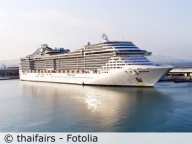 Wedding dress manufacturers
Boat manufacturers
Electronic component manufacturers
All of the above have different manufacturing techniques to consider but all make complicated products. In groups consider:
Whether each is labour or capital intensive
How technology could be used to make them efficient
The level of skills and training needed by employees
The level of possible waste and how lean production techniques could be used to help
Whether delivery is time-critical and if so how time-based management should be used
AQA A-level Business © Hodder & Stoughton Limited 2015
17